регулација на органски системирегулација на дигестија
ПРОФЕСОР ПО БИОЛОГИЈА ГОРДАНА ОСМАНЛИ
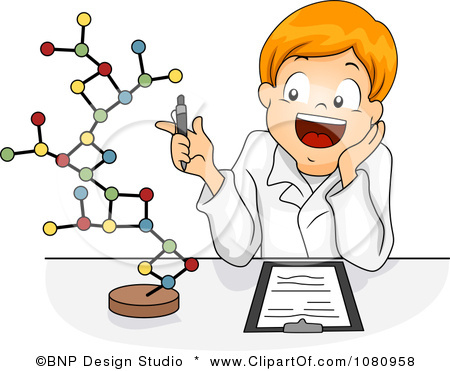 ЦЕЛИ НА ЧАСОТ
Да научиме 
Кои се регулаторни системи кај човекот?
Која е улогата на регулаторните системи? 
Општ план на градба на дигестивениот систем?
Регулација на консумирање на храна.
Регулација на секерецијата на дигестивни ензими.
Реакција:  Дигестивен ензим-супстрат-продукт на реакцијата 

По обработката на оваа наставна содржина да знаеме самостојно да одговориме на овие прашања!
регулаторни системи
Кај човекот постојат два главни регулаторни системи

-Нервен-регулира функции што брзо реагираат на новонастанати промени за воспоставување на хомеостаза
-Ендокрин-ги регулира метаболичките процеси, преку своите продукти-инкрети (ензими, хормони)-преку активирање на Camp (цикличен аденозин монофосфат)
функции на регулаторен систем
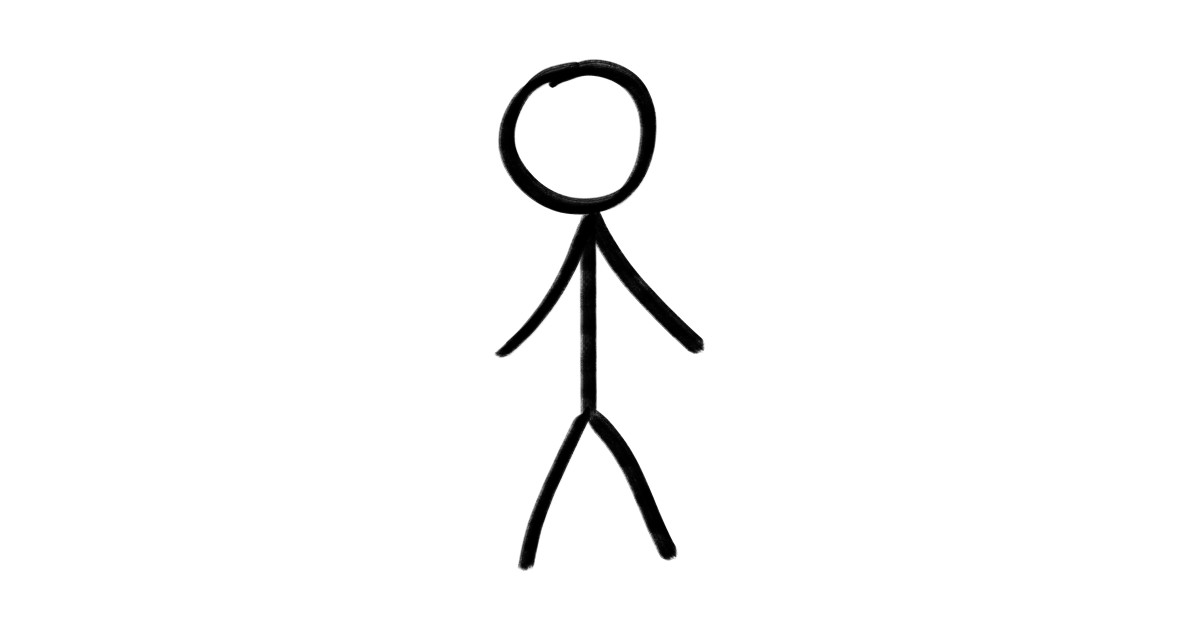 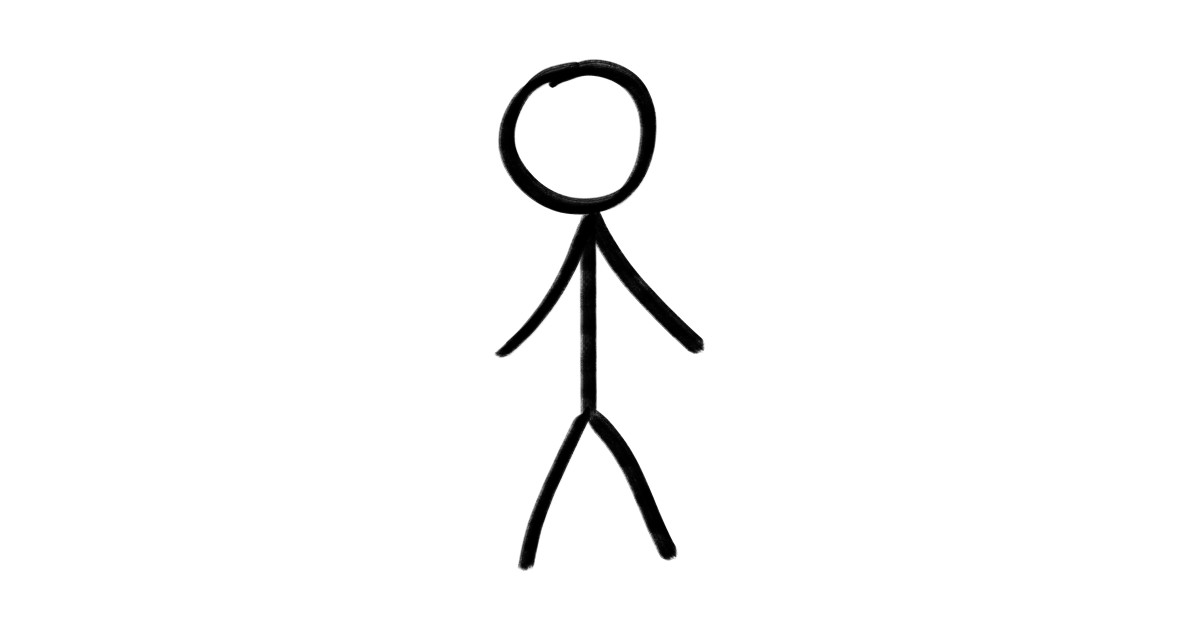 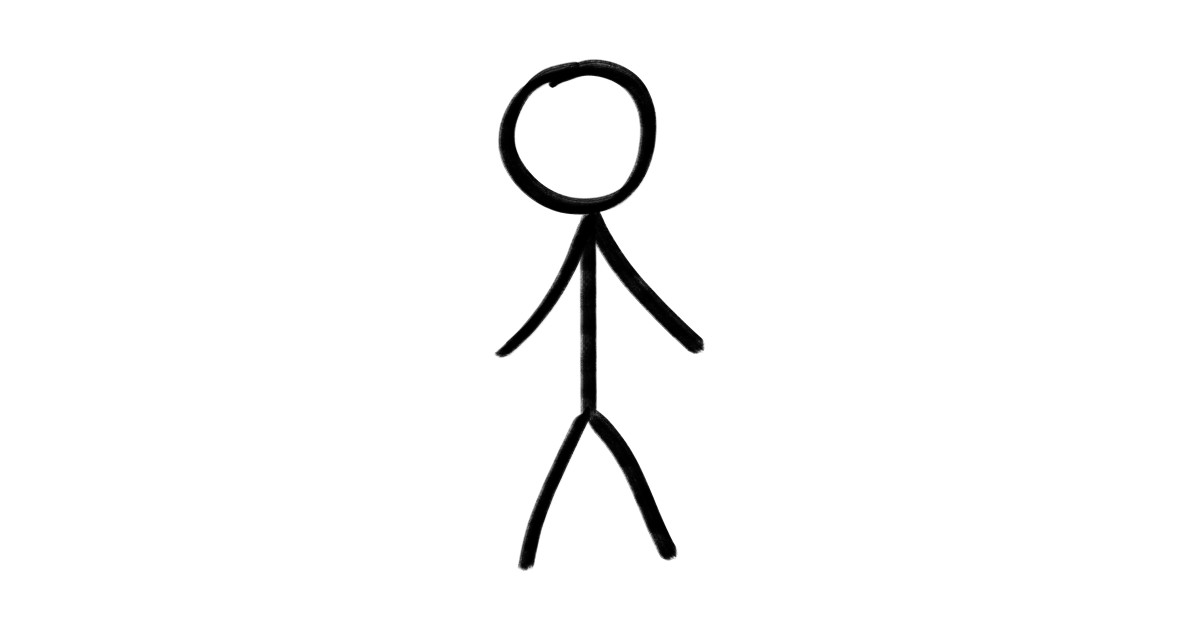 реакција на промени од внатрешна и надворешна средина
хомеостаза
прилагодување кон надворешна средина
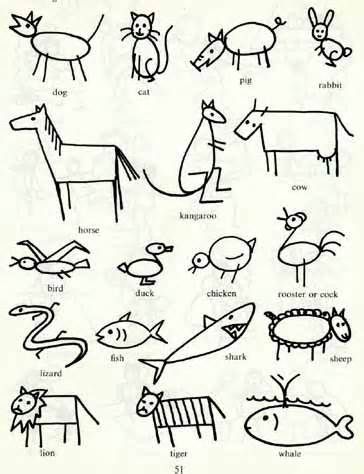 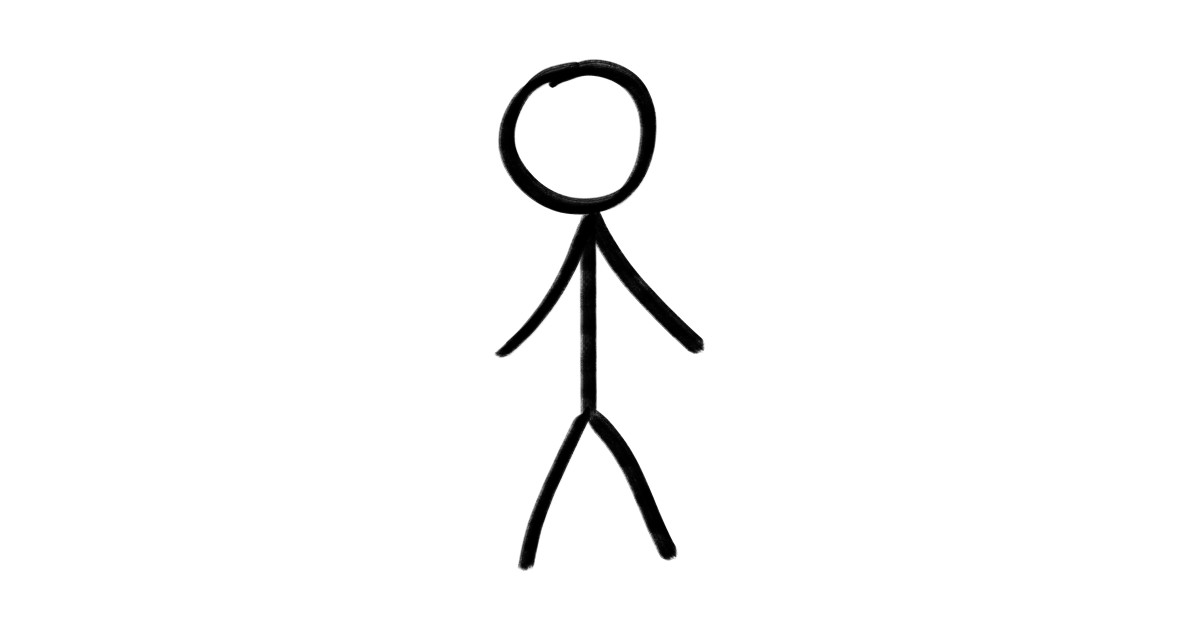 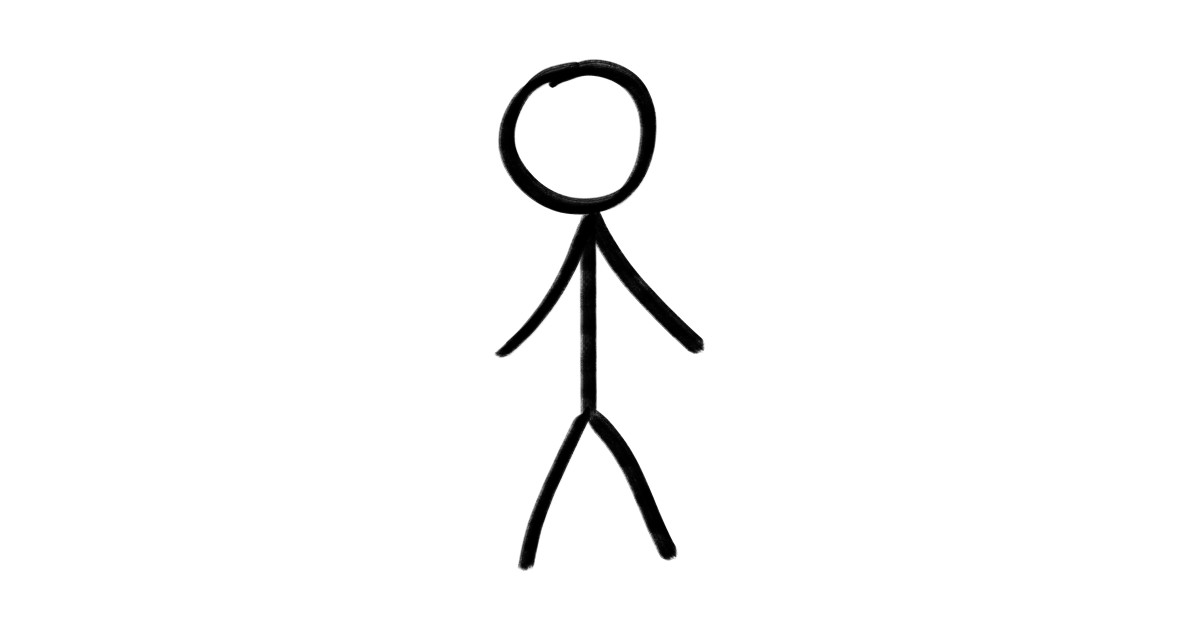 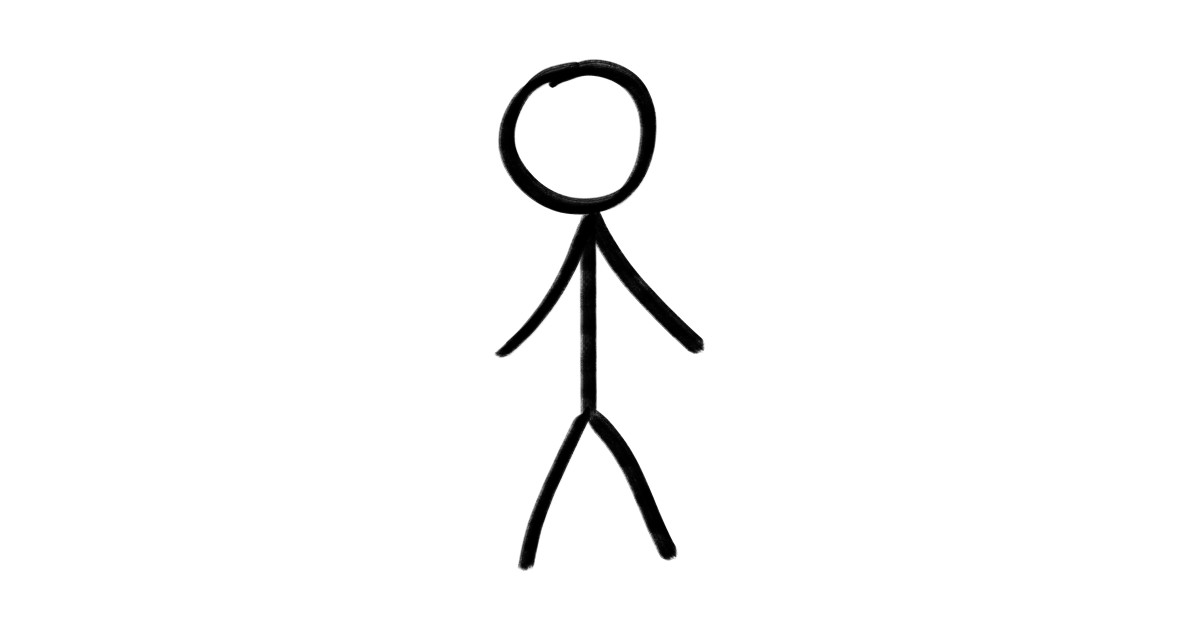 пружање соодветен одговор
опШт план на градба на ДИГЕСТИВЕН СИСТЕМ
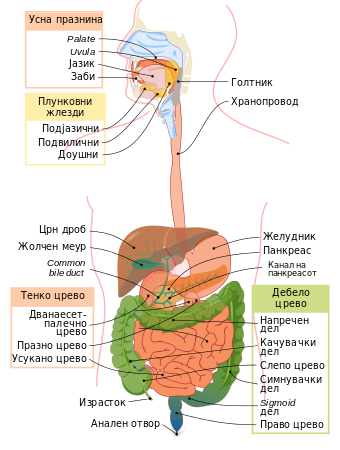 реакции на организмот
реакции на организмот
реакции на организмот
ЖОЛЧЕН СОК-СОСТАВОРГАНСКИ ДЕЛ: ЖОЛЧНИ КИСЕЛИНИ, ЖОЛЧНИ БОИ,МУЦИН, ХОЛЕСТЕРОЛ, ЛЕЦИТИННЕОРГАНСКИ ДЕЛ: БИКАРБОНАТИ, ХЛОРИДИ, НАТРИУМОВИ ЈОНИ, ВОДА
РЕГУЛАЦИЈА НА КОНЗУМИРАЊЕ НА ХРАНА
НЕРВНИ ЦЕНТРИ-ЦЕНТАР ЗА ГЛАД И СИТОСТ ВО ХИПОТАЛАМУС (БАЛАНС МЕЃУ ВНЕСЕНА И КАТАБОЛИРАНА ХРАНА): 
ГЛИКОЗА                                                             ЦЕНТАР ЗА ГЛАД          ВНЕС НА ХРАНА
АМИНОКИСЕЛИНИ         ХИПОТАЛАМУС
МАСНИ КИСЕЛИНИ                                            ЦЕНТАР ЗА СИТОСТ         ОТСУСТВО НА ХРАНА

НЕГАТИВНА ПОВРАТНА СПРЕГА НА КОНЦЕНТРАЦИЈА НА ХРАНЛИВИ МАТЕРИИ ВО КРВТА

КОРА НА ГОЛЕМ МОЗОК:
ПОМИСЛА НА ХРАНА         ЦЕНТРИ ВО CORTEX CEREBRI          ВЕГЕТАТИВНИ НЕРВИ

СЕКРЕЦИЈА НА ДИГЕСТИВНИ СОКОВИ          КОНТРАКЦИЈА НА ЖЕЛУДЕЧНИ МУСКУЛИ

ГЛАД           КОНЗУМИРАЊЕ НА ХРАНА
РЕГУЛАЦИЈА НА СЕКРЕЦИЈА НА ДИГЕСТИВНИ 			СОКОВИ-ПЛУНКА             РЕФЛЕКСНО ЛАЧЕЊЕ
РЕ
БЕЗУСЛОВНО ЛАЧЕЊЕ:	       				 УСЛОВНО ЛАЧЕЊЕ:

ВНЕСЕНА ХРАНА						НАДРАЗНУВАЊЕ НА СЕТИЛА ЗА 									ВИД,СЛУХ,ПОМИСЛА НА ХРАНА
ХЕМОРЕЦЕПТОРИ
								АВТОНОМЕН НЕРВЕН СИСТЕМ	
СЕНЗИТИВНИ НЕРВИ

ПРОДОЛЖЕН МОЗОК					СИМПАТИЧЕН ДЕЛ		ПАРАСИМПАИЧЕН  ДЕЛ
(ЦЕНТАР ЗА САЛИВАЦИЈА)

МОТОРНИ НЕРВИ                                                                                       КОНЦЕНТРИРАНА ПЛУНКА                 РАЗРЕДЕНА ПЛУНКА

ПЛУНКОВИ ЖЛЕЗДИ

ПЛУНКА
РЕГУЛАЦИЈА НА СЕКРЕЦИЈА НА ЖЕЛУДЕЧЕН СОК
I ПСИХИЧКА ФАЗА (УСЛОВНО ЛАЧЕЊЕ): 

ХРАНА         УСНА ПРАЗНИНА           ВЕГЕТАТИВНИ ЦЕНТРИ ВО ПРОДОЛЖЕН МОЗОК
NERVUS VAGUS            СЕКРЕЦИОНИ КЛЕТКИ ВО ЖЕЛУДНИК 

                                              II ХЕМИСКА (ЖЕЛУДОЧНА) ФАЗА:
СЛУЗОКОЖА НА ЖЕЛУДНИК           ГАСТРИН            СЕКРЕЦИЈА НА ЖЕЛУДЕЧЕН СОК

                                              III НЕРВНО-ХУМОРАЛНА (ЦРЕВНА) ФАЗA:
                                                                    1. НЕРВНА:
ХИМУС         ЕНТЕРОГАСТРИЧЕН РЕФЛЕКС (СИМПАТИЧКИ И ПАРАСИМПАТИЧКИ НЕРВИ)               НАМАЛЕНА СЕКРЕЦИЈА
                                                                    2. ХУМОРАЛНА  
ЗИД НА DUODENUM         ENEROGASTRIN, SEKRETIN, HOLECISTOKININ            INHIBICIJA NA SEKRECIJA
РЕГУЛАЦИЈА НА СЕКРЕЦИЈА НА ПАНКРЕАСЕН СОК
I НЕРВНА РЕГУЛАЦИЈА: 

   NERVUS VAGUS        СЕКРЕЦИЈА НА РЕГУЛАЦИЈА НА  ПАНКРЕАСЕН СОК

				II ХУМОРАЛНА РЕГУЛАЦИЈА:

СЛУЗОКОЖА НА DUODENUM         СЕКРЕТИН        ПАНКРЕАСНИ АЦИНУСИ       СЕКРЕЦИЈА НА ПАНКРЕАСЕН СОК
РЕГУЛАЦИЈА НА СЕКРЕЦИЈА НА ЖОЛЧЕН СОК
ГАСТРИН,СЕКРЕТИН,ХОЛЕЦИСТОКИНИН                ХЕПАТОЦИТИ                   ЖОЛЧЕН СОК              ЖОЛЧНО КЕСЕ                  СФИНКТЕР НА ЖОЛЧНО КЕСЕ         ЖОЛЧЕН КАНАЛ              DUODENUM
кратОК ЗАКЛУЧОК
Регулаторни системи кај човекот се нервен и ендокрин
Регулаторните системи ја воспоставуваат хомеостазата кај организмот
Регулацијата на дигестија овозможува баланс мешу внесувањето на храната и потребите на организмот од хранливи материи
Во регулацијата на конзумирањето на храна учествуваат нервните центри,концентацијата на хранливите материи во крвта и кората на големиот мозок
Регулацијата  на секрецијата на плунката е рефлексна-безусловна и условна
Регулацијата на желудечниот сок е прекупсихичка,хемиска и хуморална
Регулацијата на панкреасниот сок е нервна и хуморална
Регулацијата на жолчниот сок е ензимска.
Кратки прашања за проверка на знаењето
Кои функции ги регулира нервниот, а кои ендокриниот систем?
Што обезбедуваат механизмите за регулација на конзумирањето на храна?
Кои механизми учествуваат во регулирање на секрецијата на плунка?
Кои механизми учествуваат во регулирање на секрецијата на желудечен сок?
Кои механизми учествуваат во регулирање на секрецијата на панкреасен сок?
Кои механизми учествуваат во регулирање на секрецијата на жолчка?
Што претставуваат супстратите, ензимите, а што се продукти на реакција?



Ви благодарам на соработката
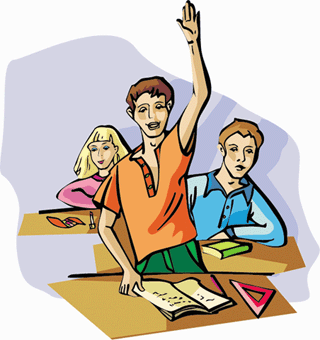 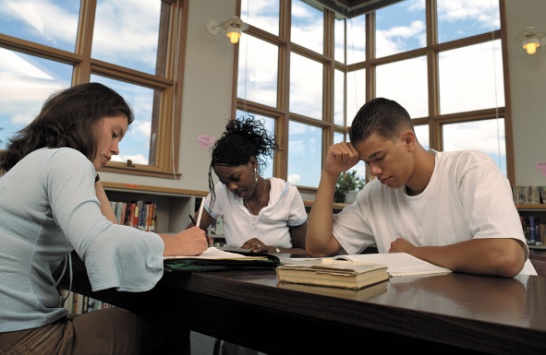